«Методология персонализированного сопровождения для формирования навыков здорового питания в условиях санатория с применением цифровой нутрициологии».
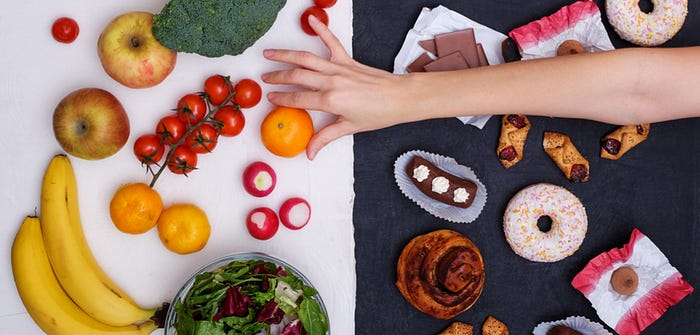 БАЛАНДИН МИХАИЛ ЮРЬЕВИЧ

Руководитель отдела спортивной нутрициологии департамента спорта города Москвы
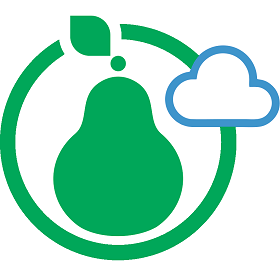 Индивидуальная диета 5.0
Mydiet.ru
ПЕРСОНАЛЬНЫЙ СБАЛАНСИРОВАННЫЙ РАЦИОН ПИТАНИЯ
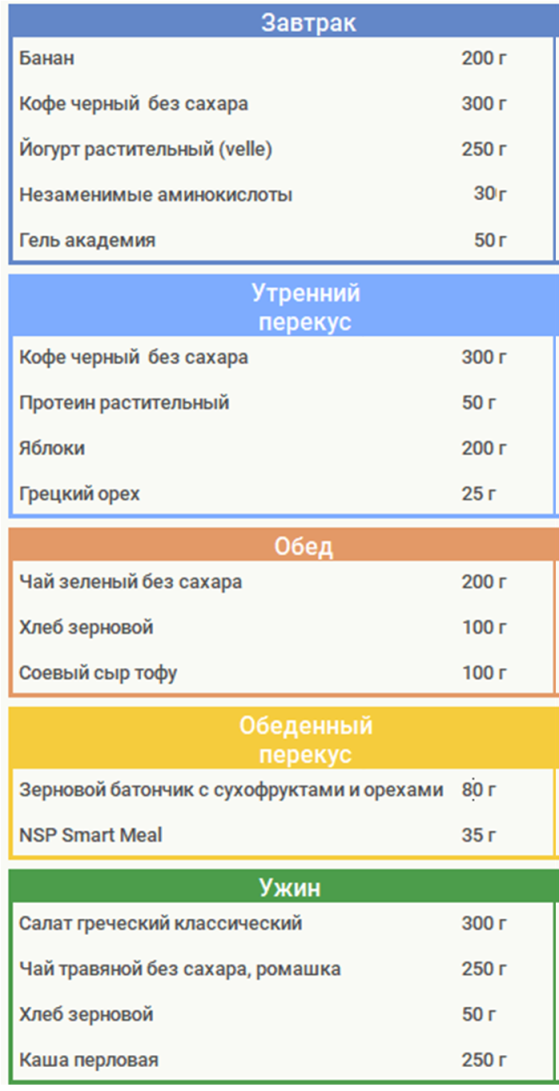 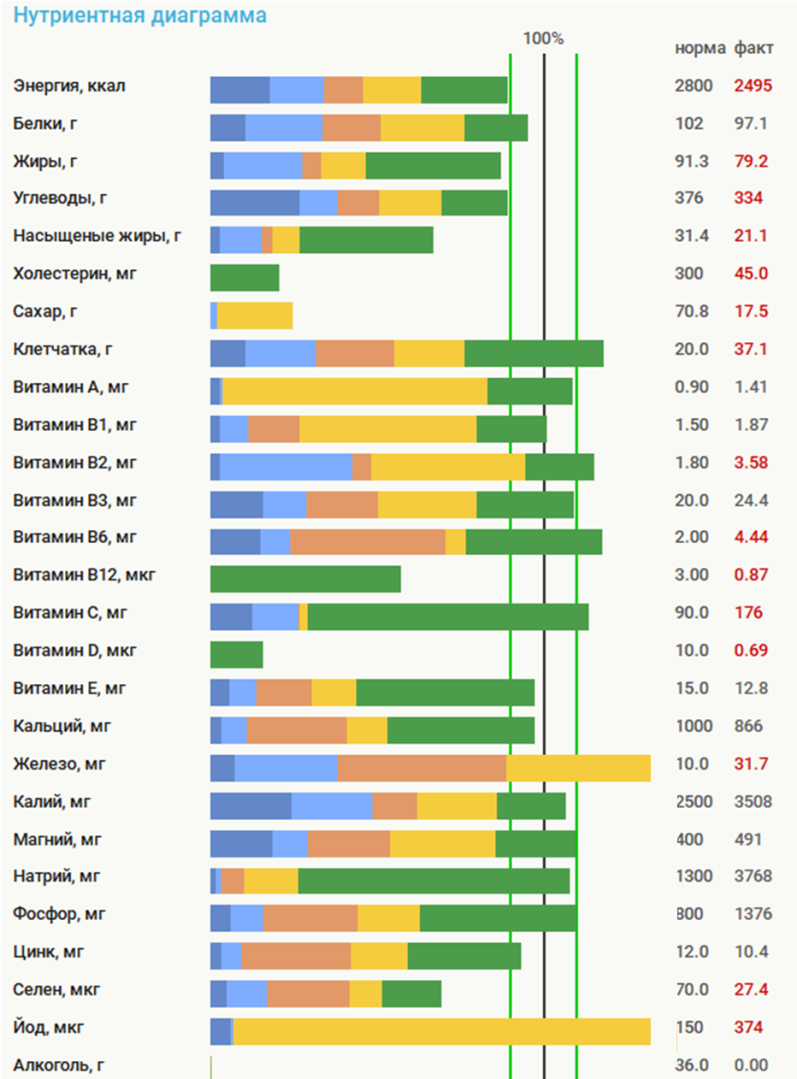 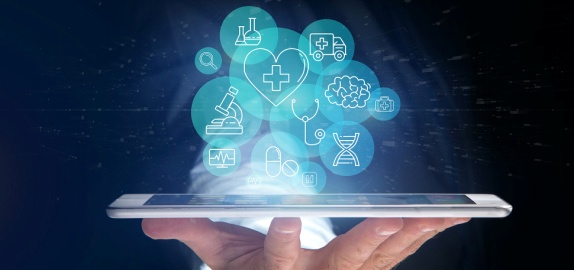 BIG 
DATA
Индивидуальная диета 5.0
Mydiet.ru
AI
A B C D E
Пищевой статус
ДОСТАВКА ПИТАНИЯ
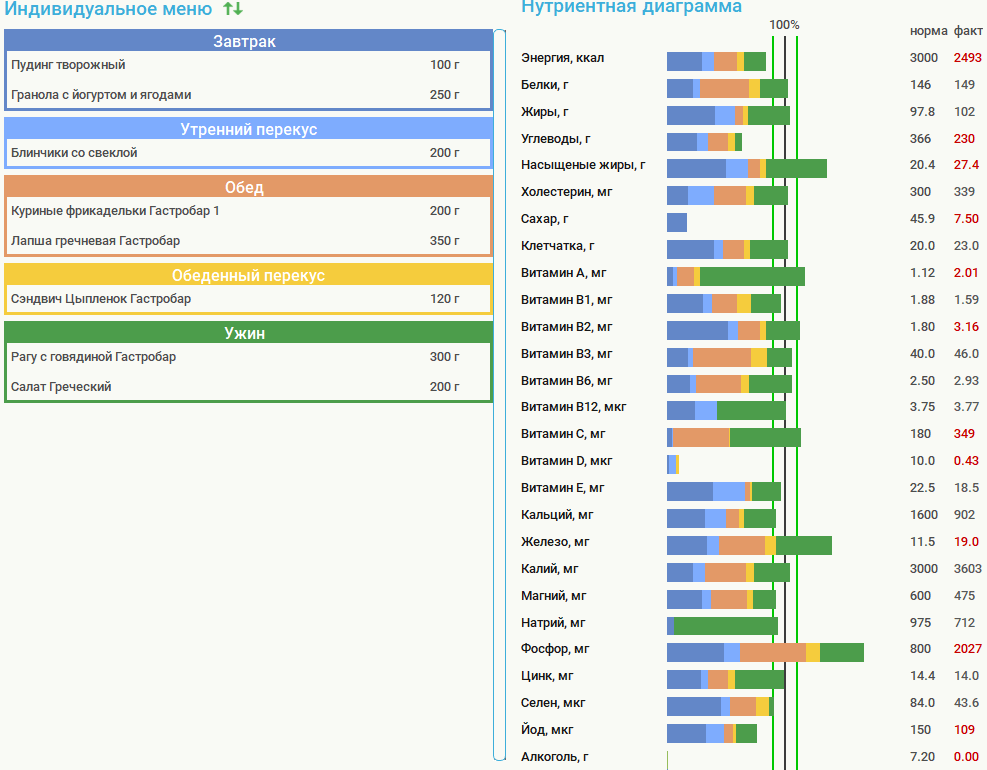 РЕЖИМ (трудный день)
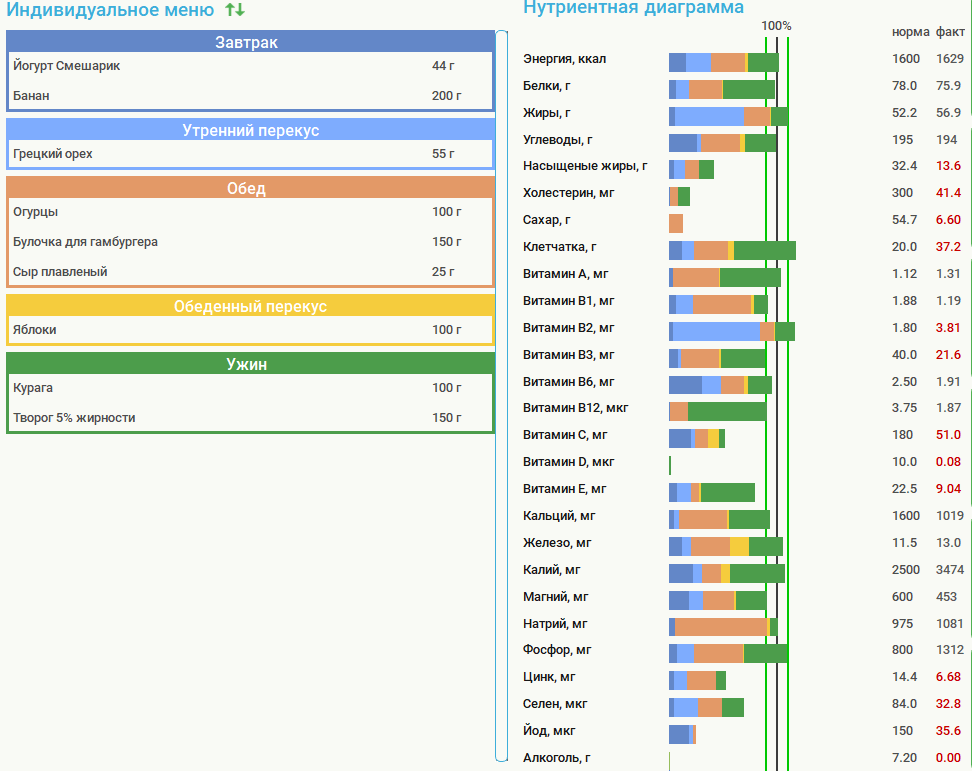 ДЛЯ СПОРТА
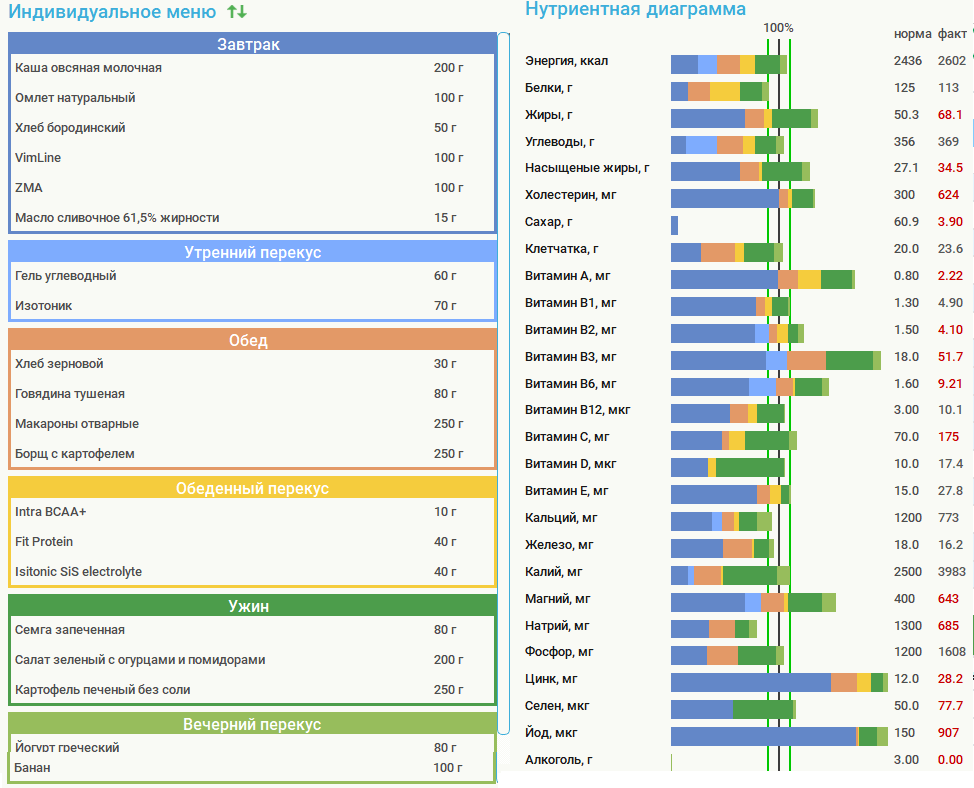 ЛЮБИМЫЕ ПРОДУКТЫ
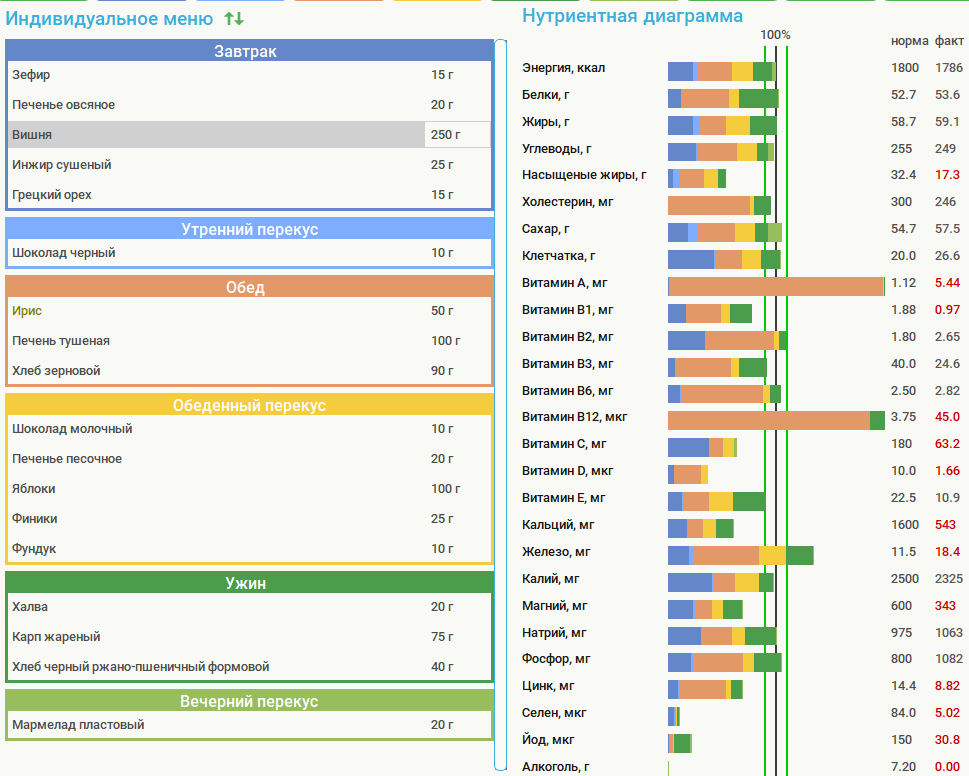 ПЕРСОНАЛЬНОЕ  И ГРУППОВОЕ СОПРОВОЖДЕНИЕ
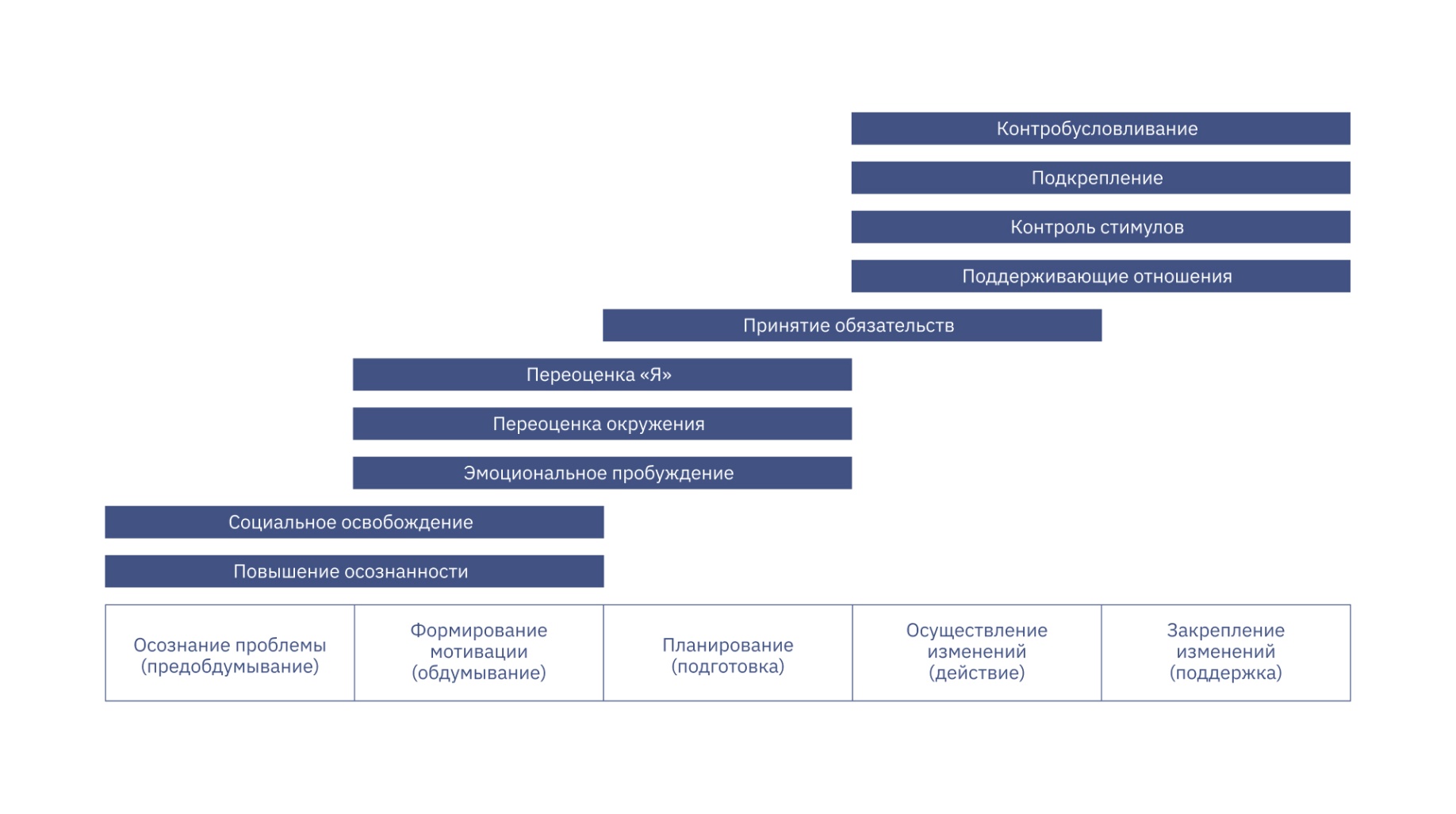 Транстеоретическая модель изменения поведения.

Пищевые привычки и пищевое поведение.
ФИЗИОЛОГИЯ И БИОХИМИЯ
ФИЗИЧЕСКАЯ КУЛЬТУРА И СПОРТ
КОСМЕТОЛОГИЯ
ПЕРСОНАЛЬНОЕ  И ГРУППОВОЕ СОПРОВОЖДЕНИЕ
ГЕНЕТИКА
ДИЕТОЛОГИЯ
ФАРМАКОЛОГИЯ
МИКРОБИОМ
ПИЩЕВЫЕ ТЕХНОЛОГИИ
ПЕДАГОГИКА
ПСИХОЛОГИЯ
СОЦИОЛОГИЯ
ОПЫТ КЛИЕНТА
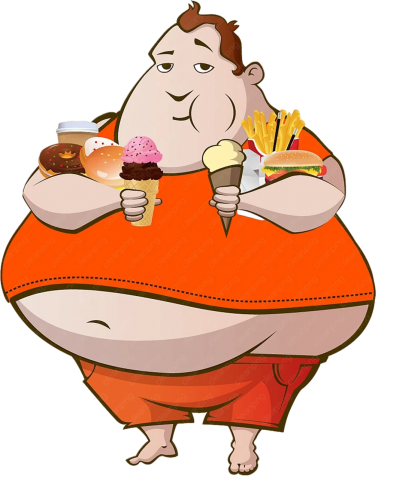 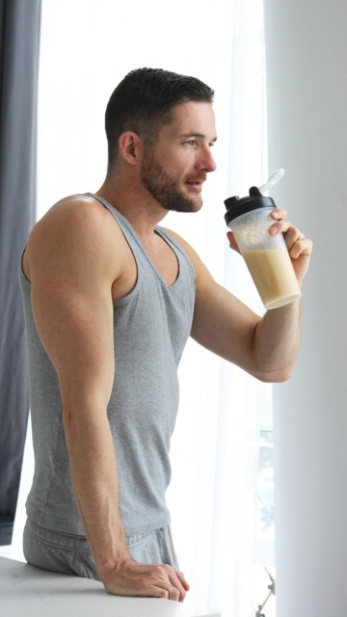 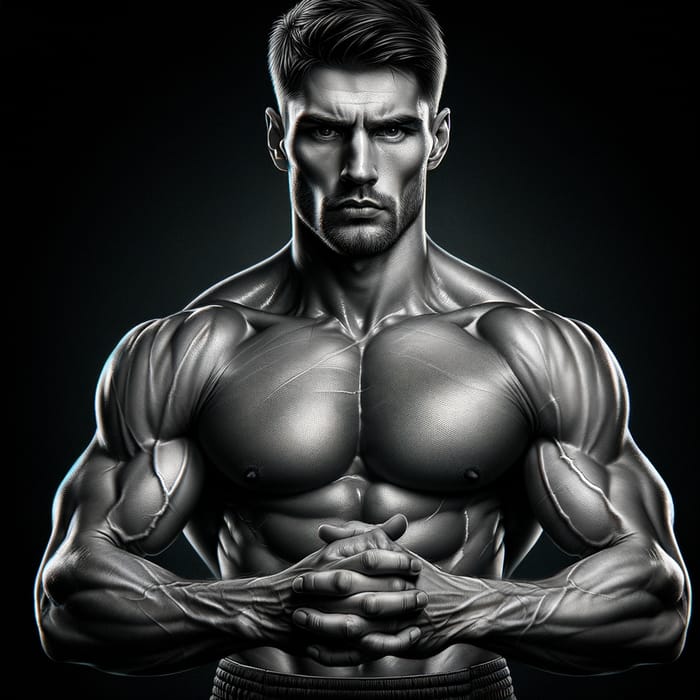 СОПРОВОЖДЕНИЕ (3 недели – 3 месяца) …. 7 лет
ГЛАВНАЯ ВСТРЕЧА 
(НОВЫЕ ЦЕЛИ РЕЗУЛЬТАТА/ОТЧЕТ ПО ЦЕЛЯМ РЕЗУЛЬТАТА)
РАБОТА В МЕССЕНДЖЕРАХ

Отчеты и фото
Задания и контроль
Обсуждения
Поддержка 24/7
Самоконтроль
Гаджеты: сон и шаги
Марафоны и геймификация
ОБУЧЕНИЕ
ПРОМЕЖУТОЧНАЯ ВСТРЕЧА 1
(ФИКСАЦИЯ ПРОЦЕНТА ВЫПОЛНЕНИЯ РЕКОМЕНДАЦИЙ, АНТРОПОМЕТРИЯ, НОВЫЕ ЗАДАНИЯ)
ПРОМЕЖУТОЧНАЯ ВСТРЕЧА 3
(ФИКСАЦИЯ ПРОЦЕНТА ВЫПОЛНЕНИЯ РЕКОМЕНДАЦИЙ, АНТРОПОМЕТРИЯ, НОВЫЕ ЗАДАНИЯ)
ПРОМЕЖУТОЧНАЯ ВСТРЕЧА 2
(ФИКСАЦИЯ ПРОЦЕНТА ВЫПОЛНЕНИЯ РЕКОМЕНДАЦИЙ, АНТРОПОМЕТРИЯ, НОВЫЕ ЗАДАНИЯ)
УДОВЛЕТВОРЯЕТ ПИТАНИЮ ОТ 1200 до 3200 КАЛОРИЙ
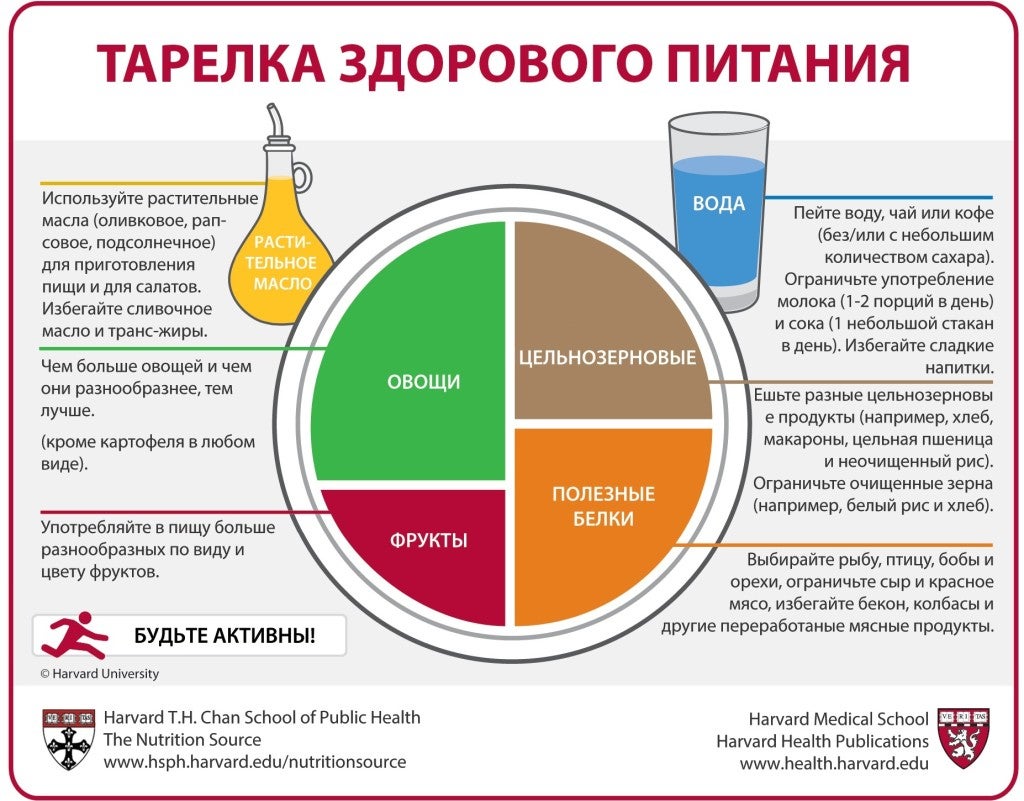 УПРАВЛЕНИЕ АППЕТИТОМ
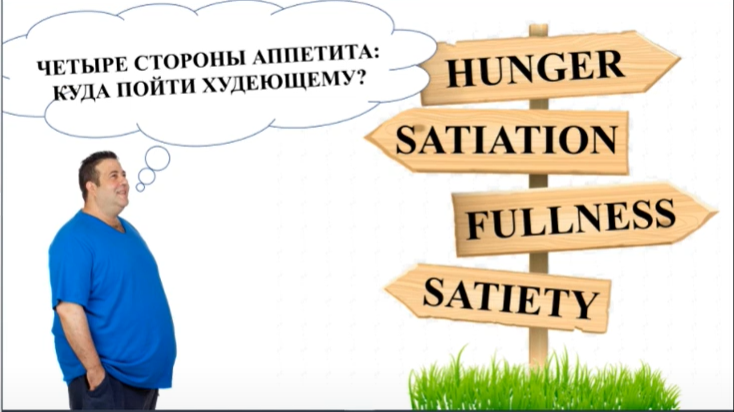 «ВАЖНЕЕ ЧТО НЕ ЕСТ НАШ КЛИЕНТ!»
ИСКЛЮЧИТЬ ПОГОНЮ ЗА БЫСТРЫМ РЕЗУЛЬТАТОМ И ПЕРФЕКЦИОНИЗМ.
КОНТРОЛЬ  = «Хоторнский эффект».
«ПЕРСОНАЛЬНАЯ ПИЩЕВАЯ ЛОГИСТИКА» (партнеры)
ЗАДАНИЯ – ЧТО ЕСТ НАШ КЛИЕНТ!
Если съели:
Мясо
Птица
Рыба
Яйца
Морепр.
Овощи
Фрукты
Цельное зерно
Дневник питания 1 – 2 приема пищи
ФОТО дневник питания 
1 – 2 приема пищи
ПРОПУСТИЛИ
Контрольный прием пищи
Контроль 
фоновой физической активности
Съели не рекомендуемую пищу
- 50/50
СЕРГЕЙ 29 лет, 180см. – 7 месяцев
133
125
45
43,8
54,8
49,4
ИССЛЕДОВАНИЯ КОНТРОЛЯ АППЕТИТА
ИНДЕКС СЫТОСТИ
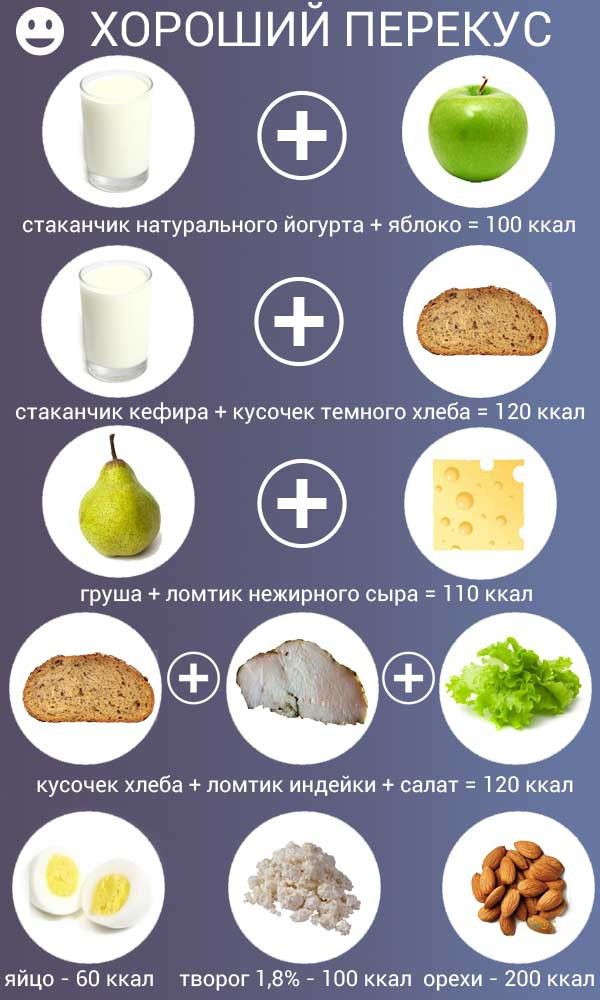 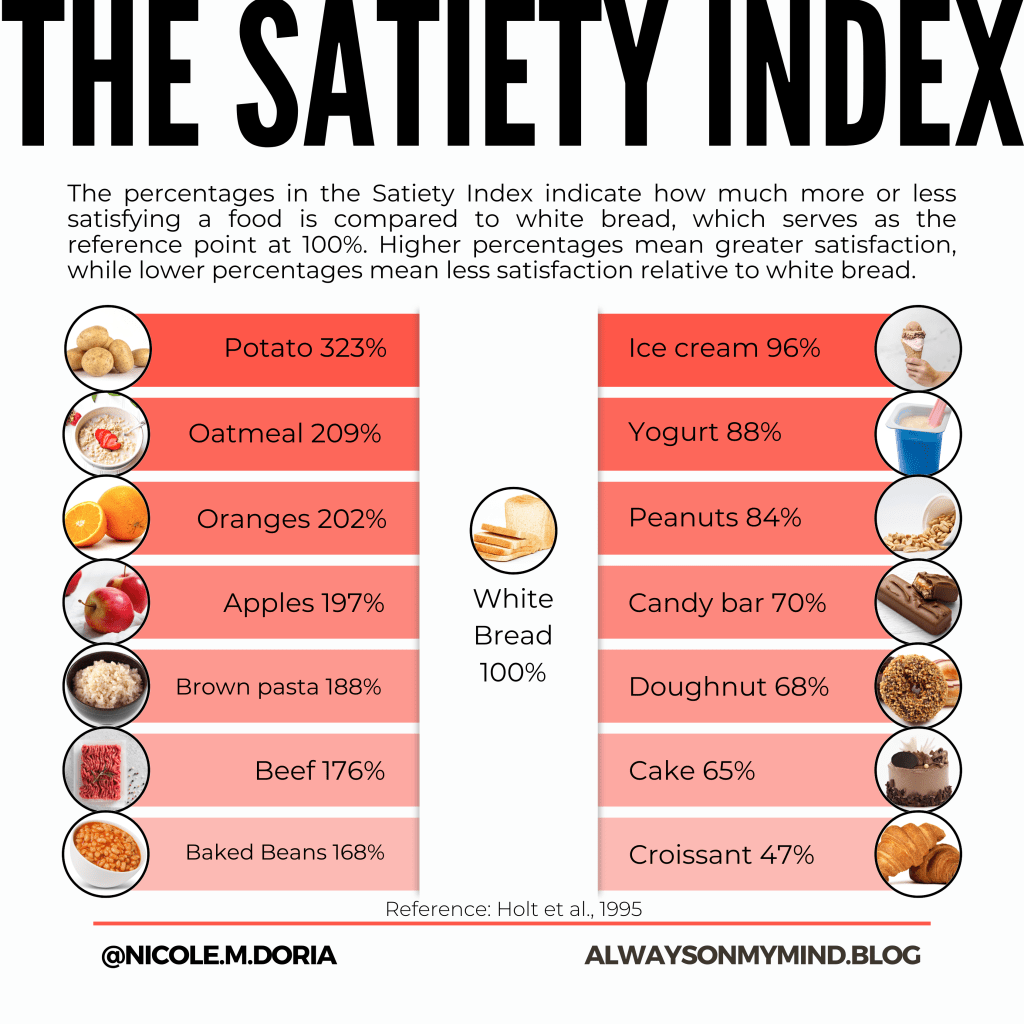 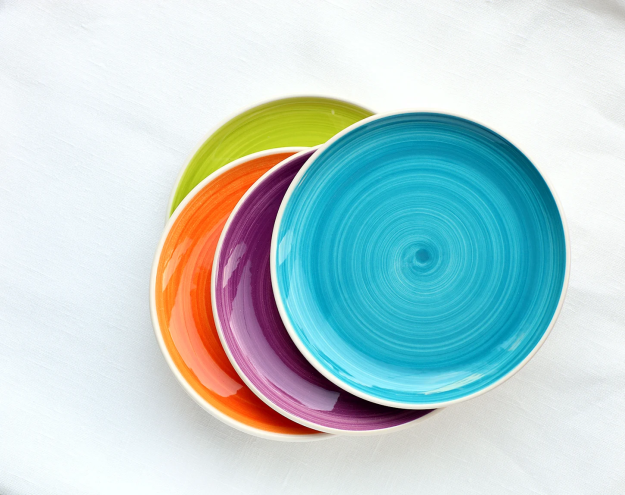 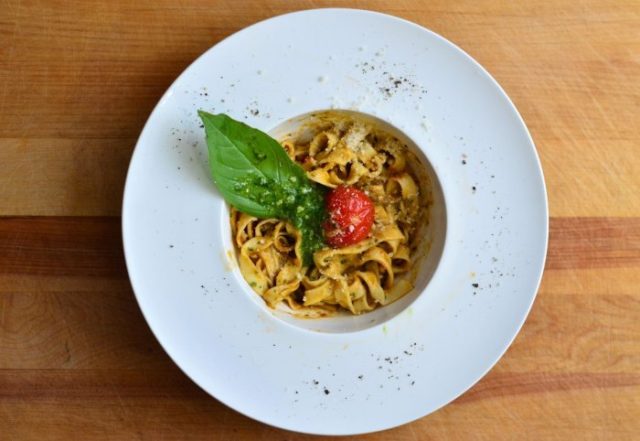 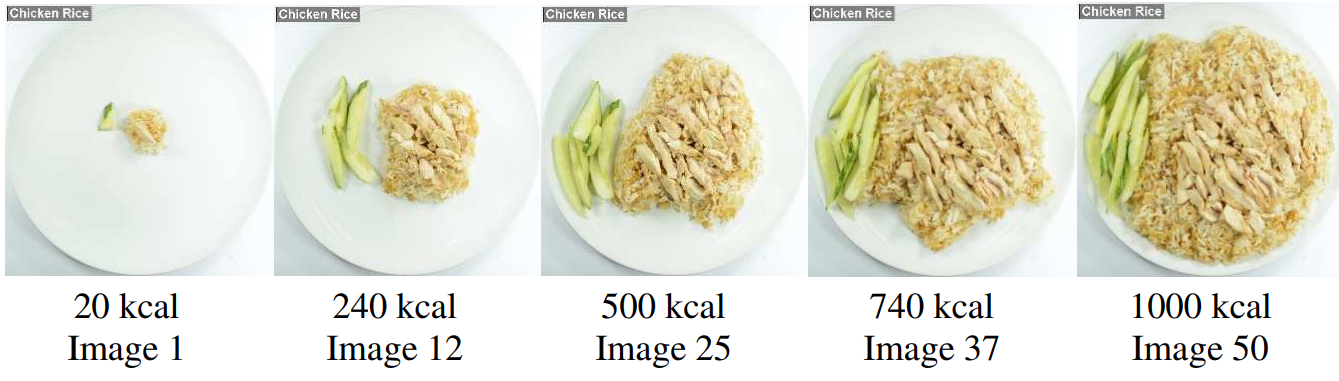 ПЕРЕХОД К БОЛЕЕ ЗДОРОВОМУ ВЫБОРУ ПРОДУКТОВ ПИТАНИЯ И НАПИТКОВ.
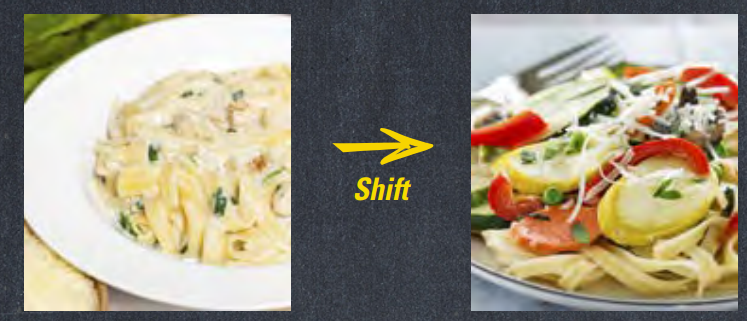 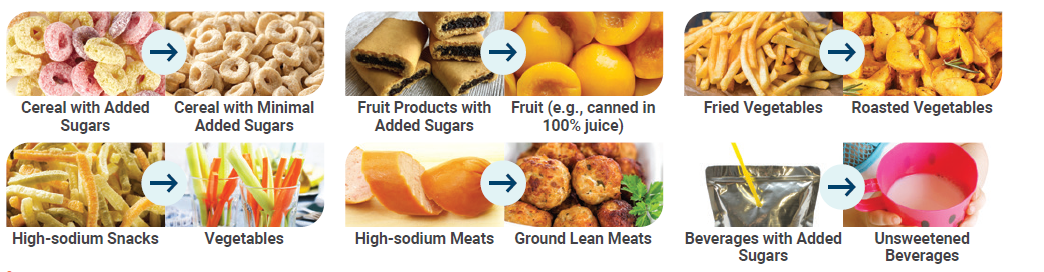 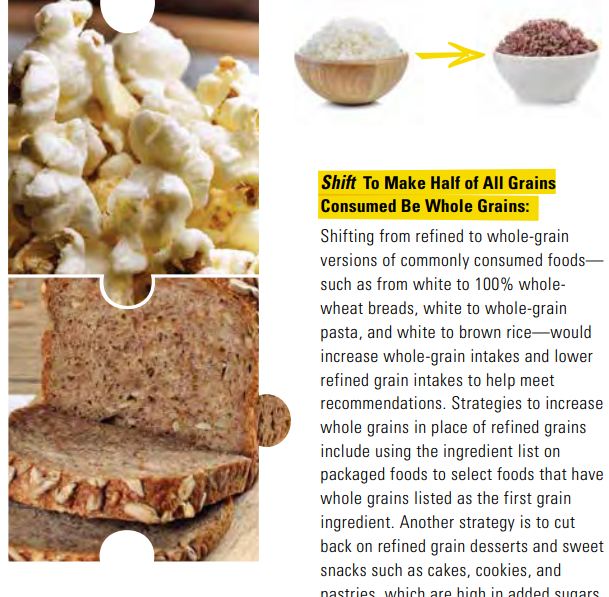 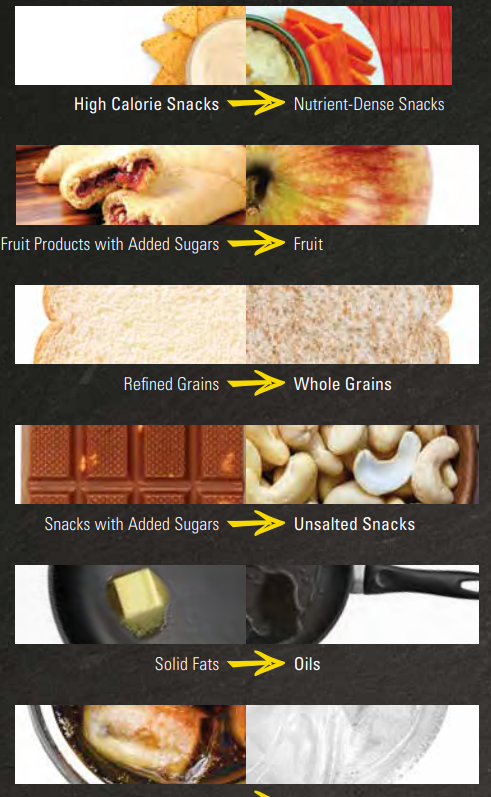 полезные закуски
Высококалорийные закуски
фасоль с низким содержанием соли
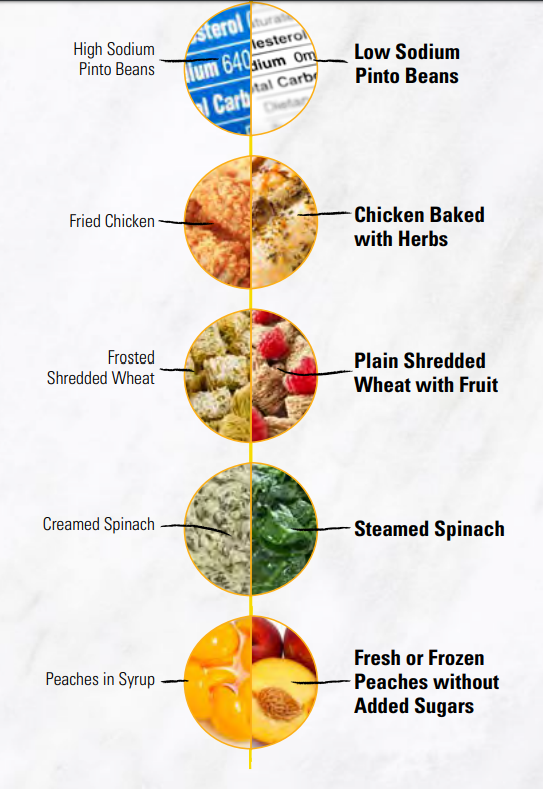 фасоль с высоким содержанием соли
продукты из фруктов с добавленными сахарами
фрукты
курица без кожи запеченное с травами
курица в панировке
обработанная зерно
цельное зерно сладости
Зерна с фруктами
мучные изделия
не соленые закуски
Угощение с добавленными сахарами
Шпинат в майонезе
шпинат на пару
свежие персики без добавленного сахара
насыщенные жиры
персики в сиропе
масла
напитки без сахара
напитки с добавленными
БАТОНЧИКИ
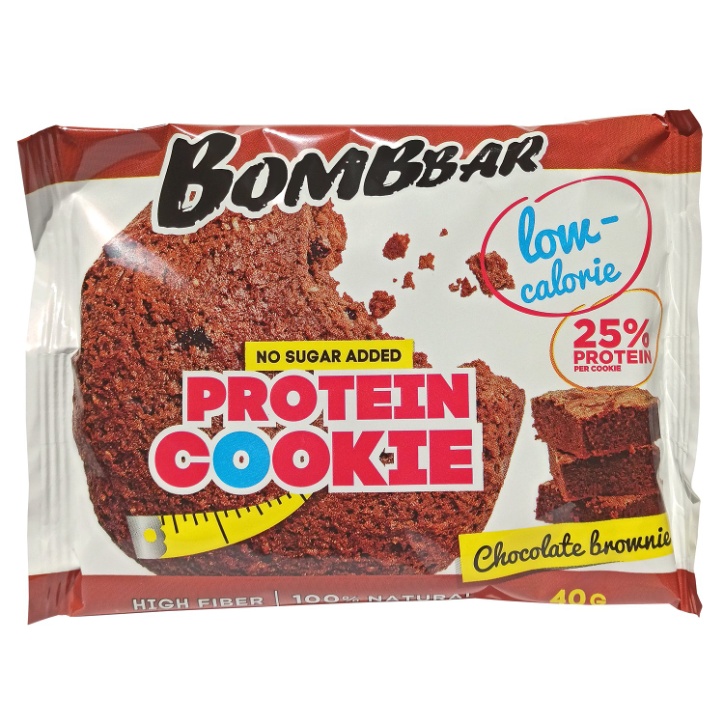 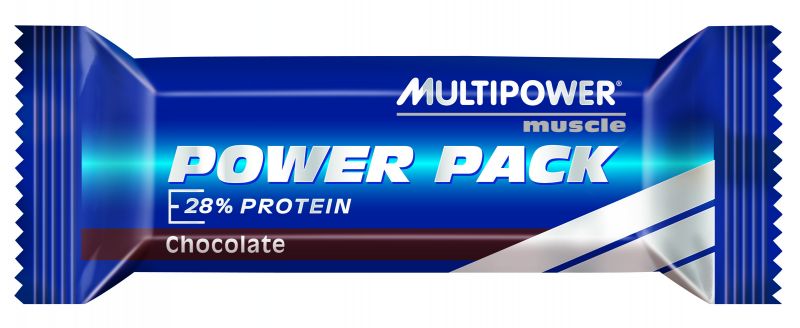 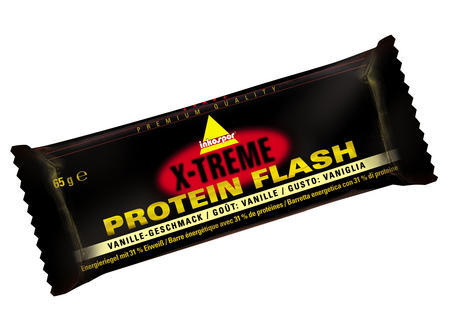 271 кКал
418 кКал
RAW (сырые) Десерты
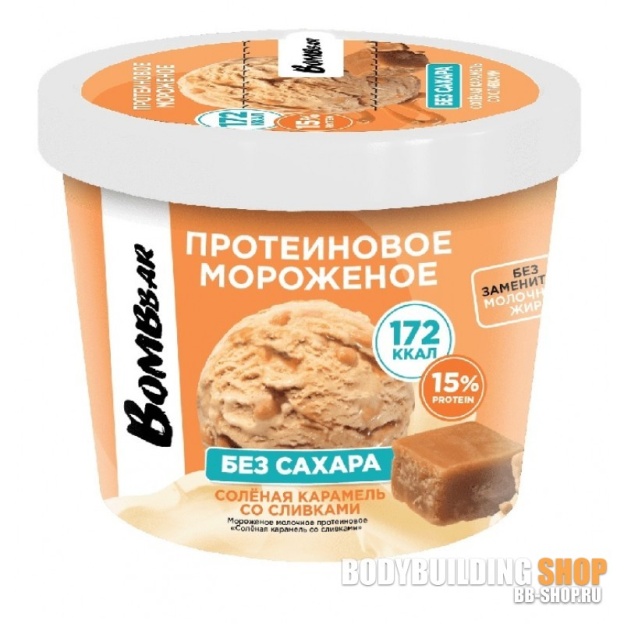 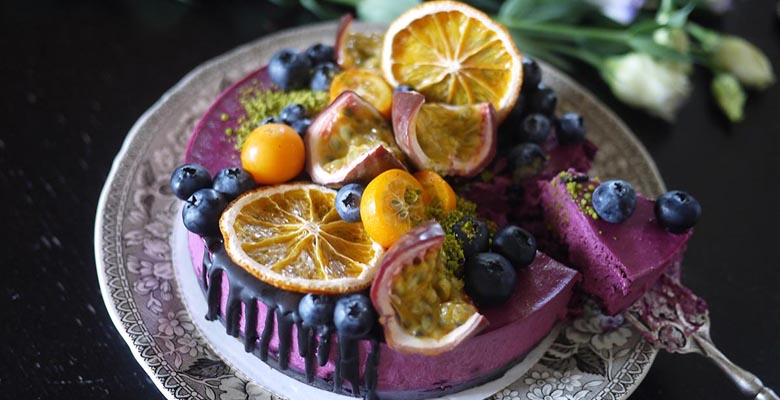 386 кКал
172 кКал
ДОКУМЕНТООБОРОТ В СПЕЦИАЛЬНОМ ПРИЛОЖЕНИИ
ГЕЙМИФИКАЦИЯ и ЧЕЛЛЕНДЖИ (цифровая мотивация)
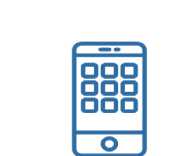 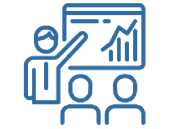 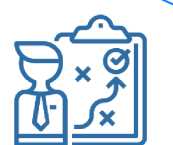 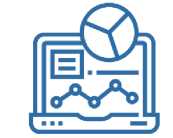 Цифровая платформа станет ключевым звеном коммуникации между всеми участниками процесса.


 Доступ к актуальной информации о питании, актуальным программам обучения и коммуникация с любым специалистом 24/7


Современные инструменты геймификации, контроля и поощрения будут способствовать повышению мотивации к саморазвитию и использованию полученных знаний
Брендирование платформы
Обуение
Геймификация процесса
Учет онлайн и офлайн активностей
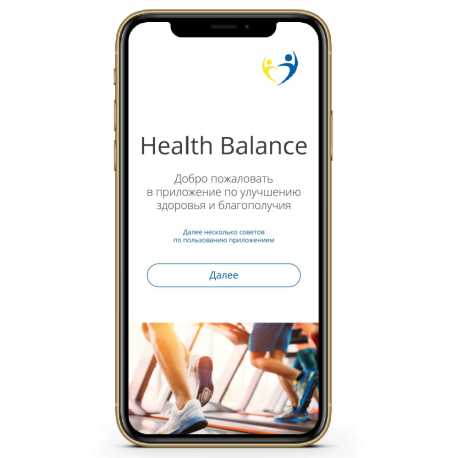 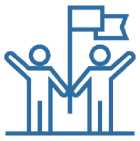 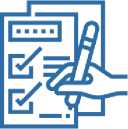 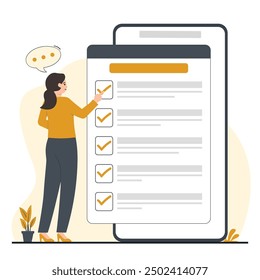 Турниры и челленджи
Онлайн скрининг
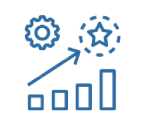 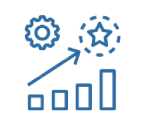 Контроль прогресса
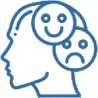 Контроль стресса
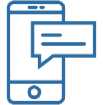 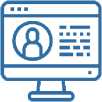 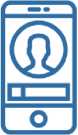 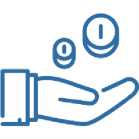 Чат-бот и Пуш уведомления
Полезные новости и материалы
IOS / Android
Магазин подарков за активности
АНАЛИЗ СОСТАВА ТЕЛА
Уголок здоровья МФЦ
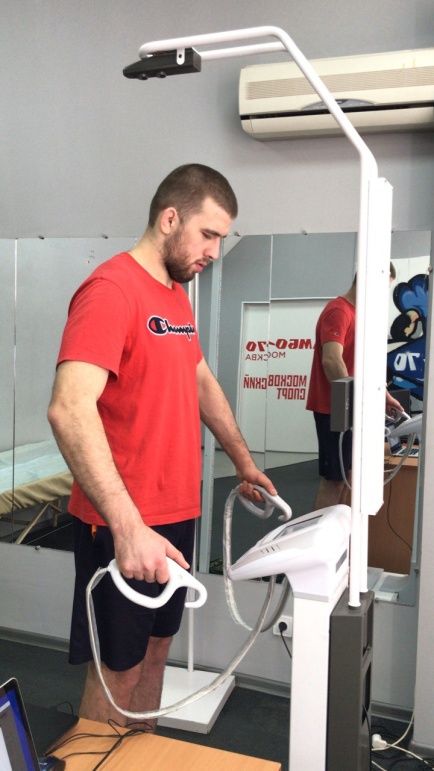 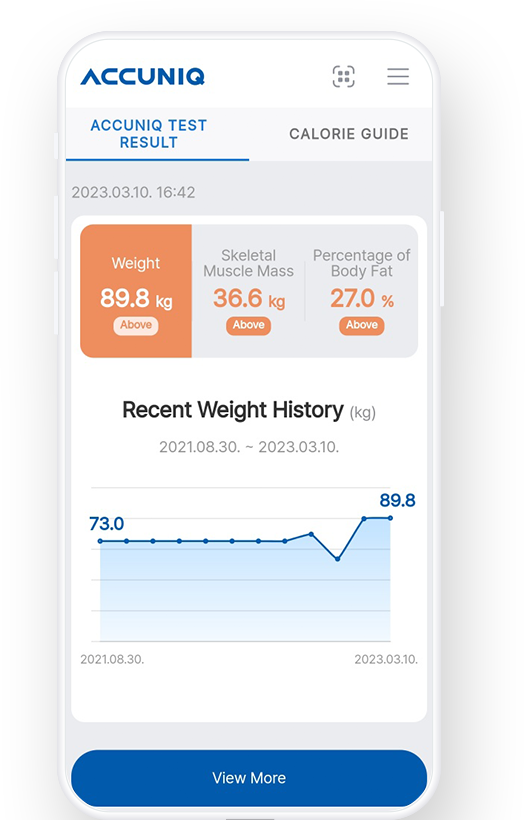 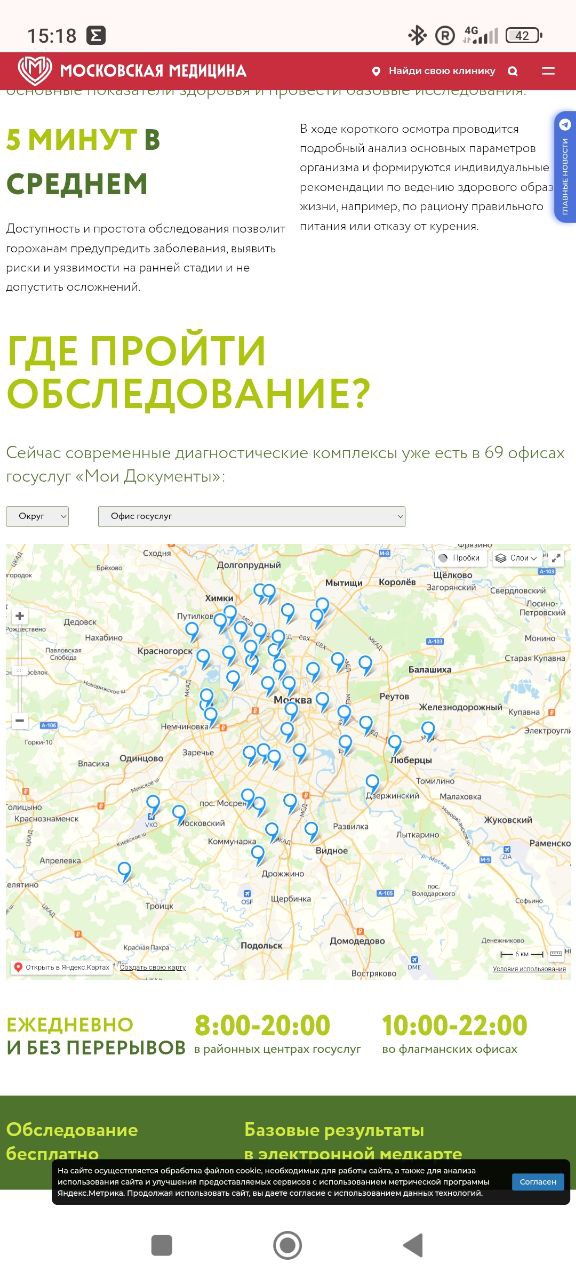 ОБУЧЕНИЕ
АВТОВЕБИНАРЫ
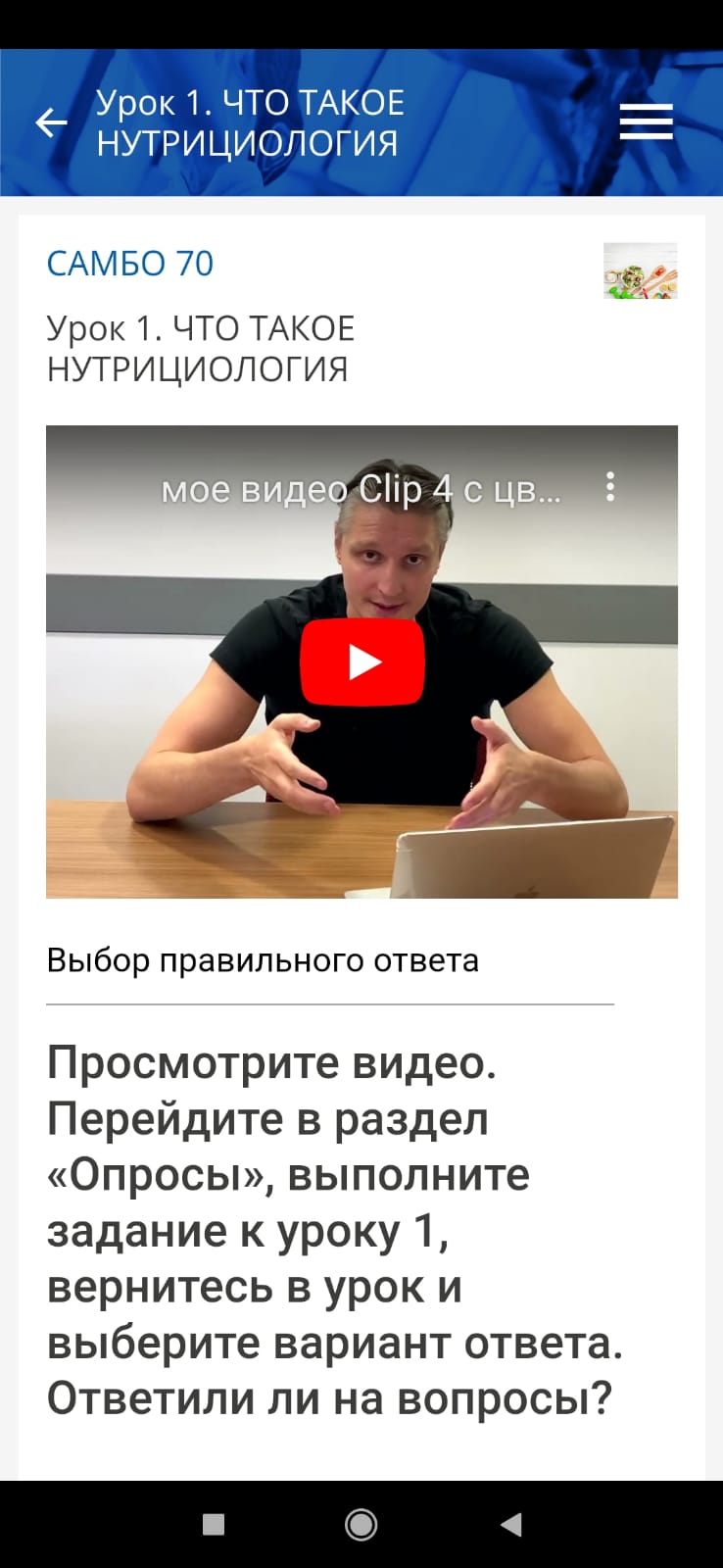 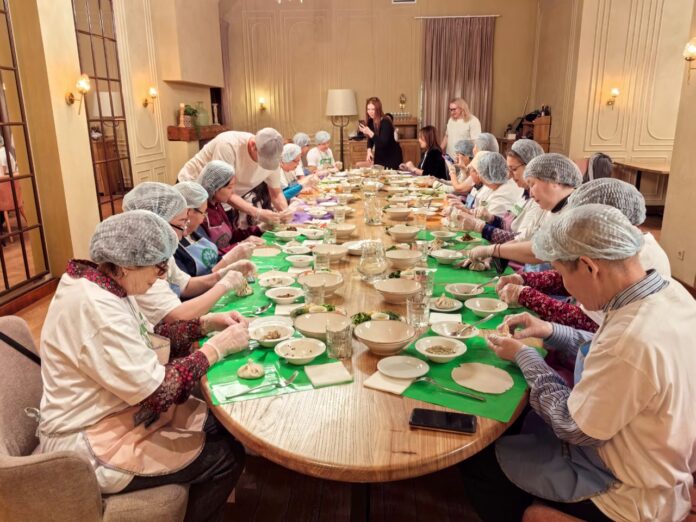 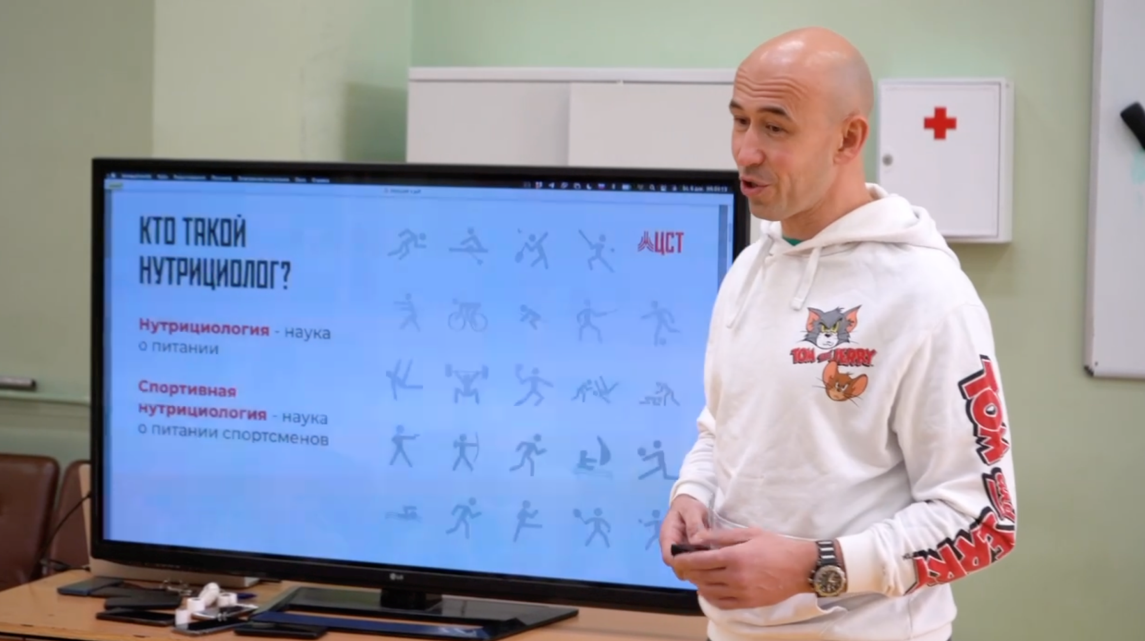 ЦИФРОВАЯ СТОЛОВАЯ
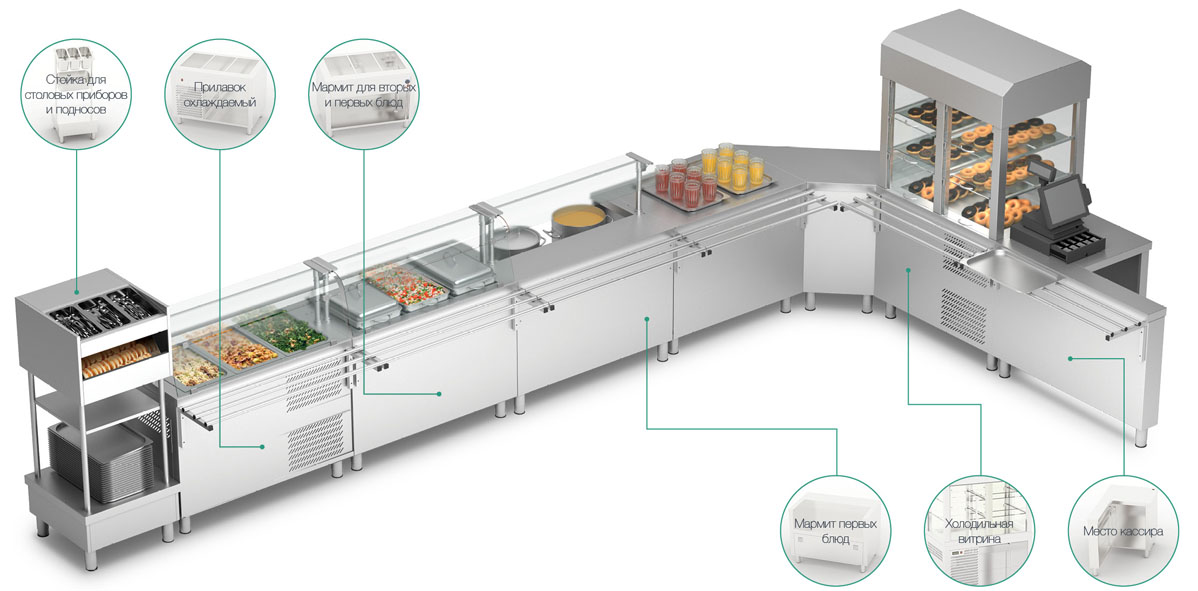 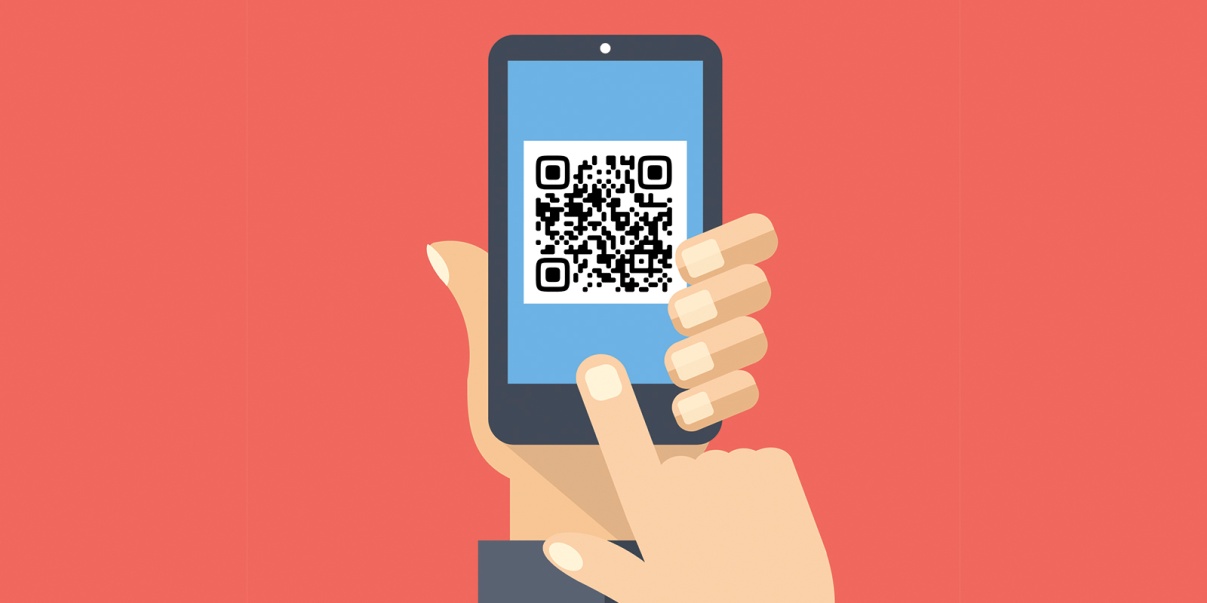 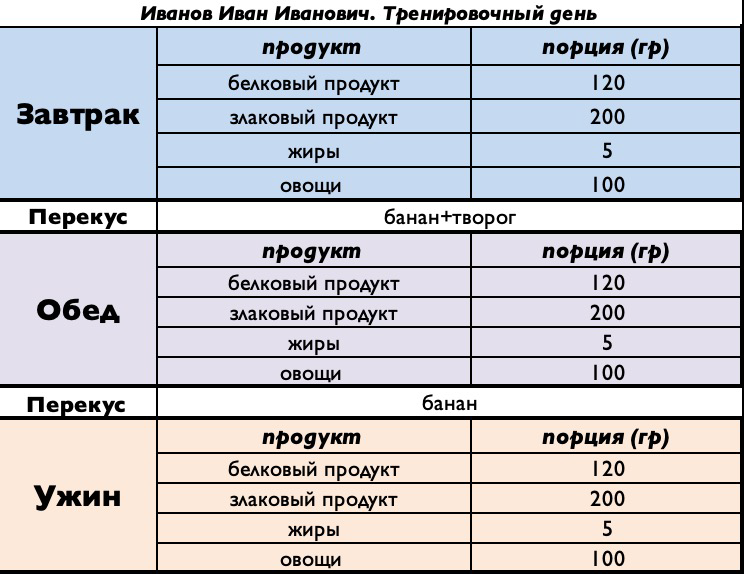 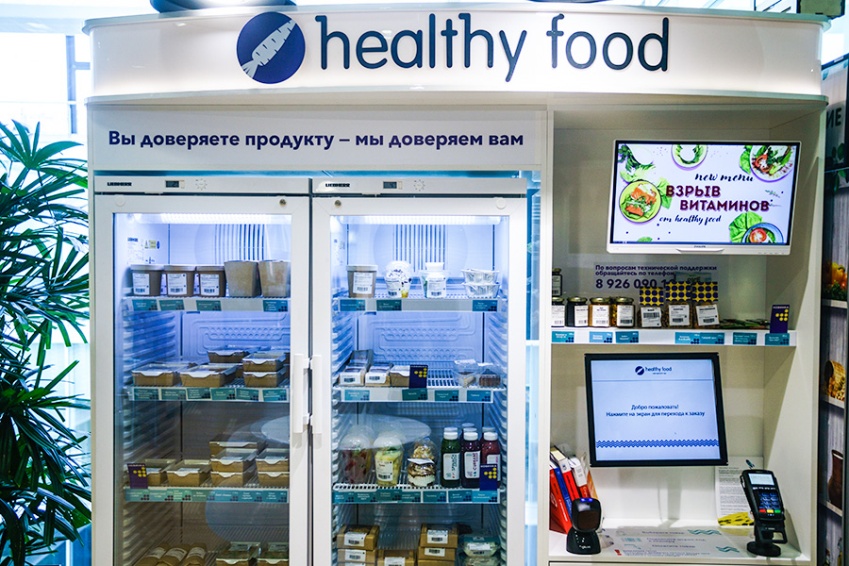 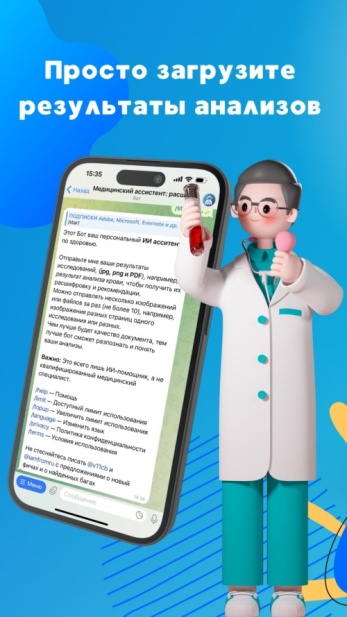 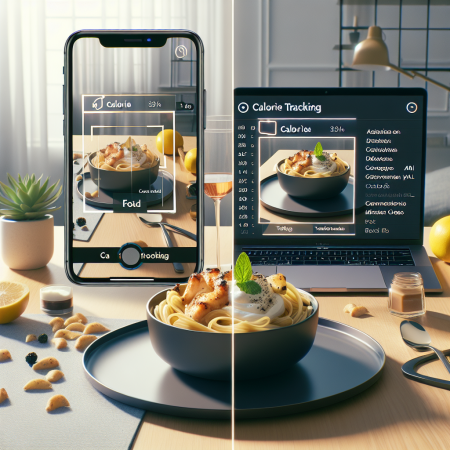 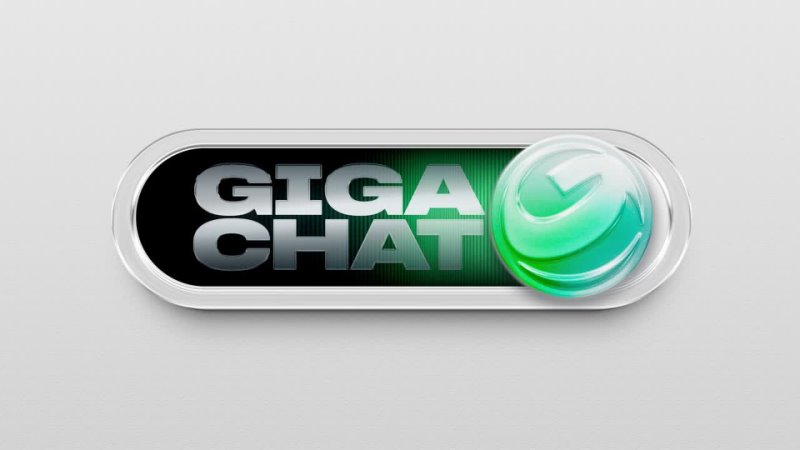 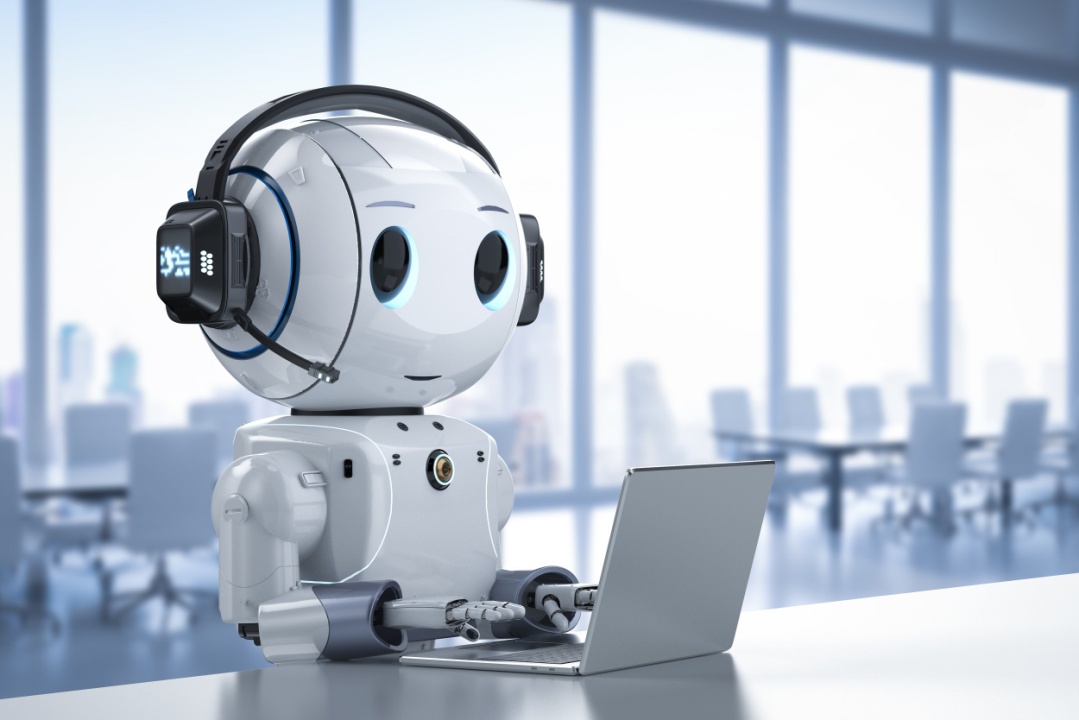 AI 
BOT
ОЦЕНКА ПИТАНИЯ
РЕЗУЛЬТАТЫ ДИАГНОСТИКИ
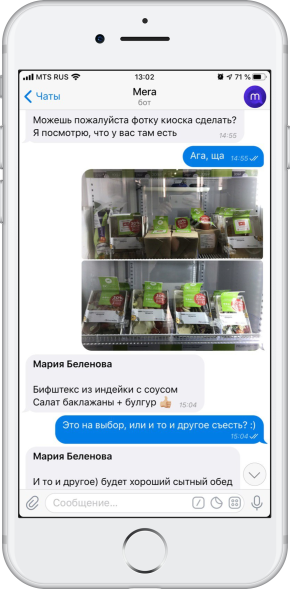 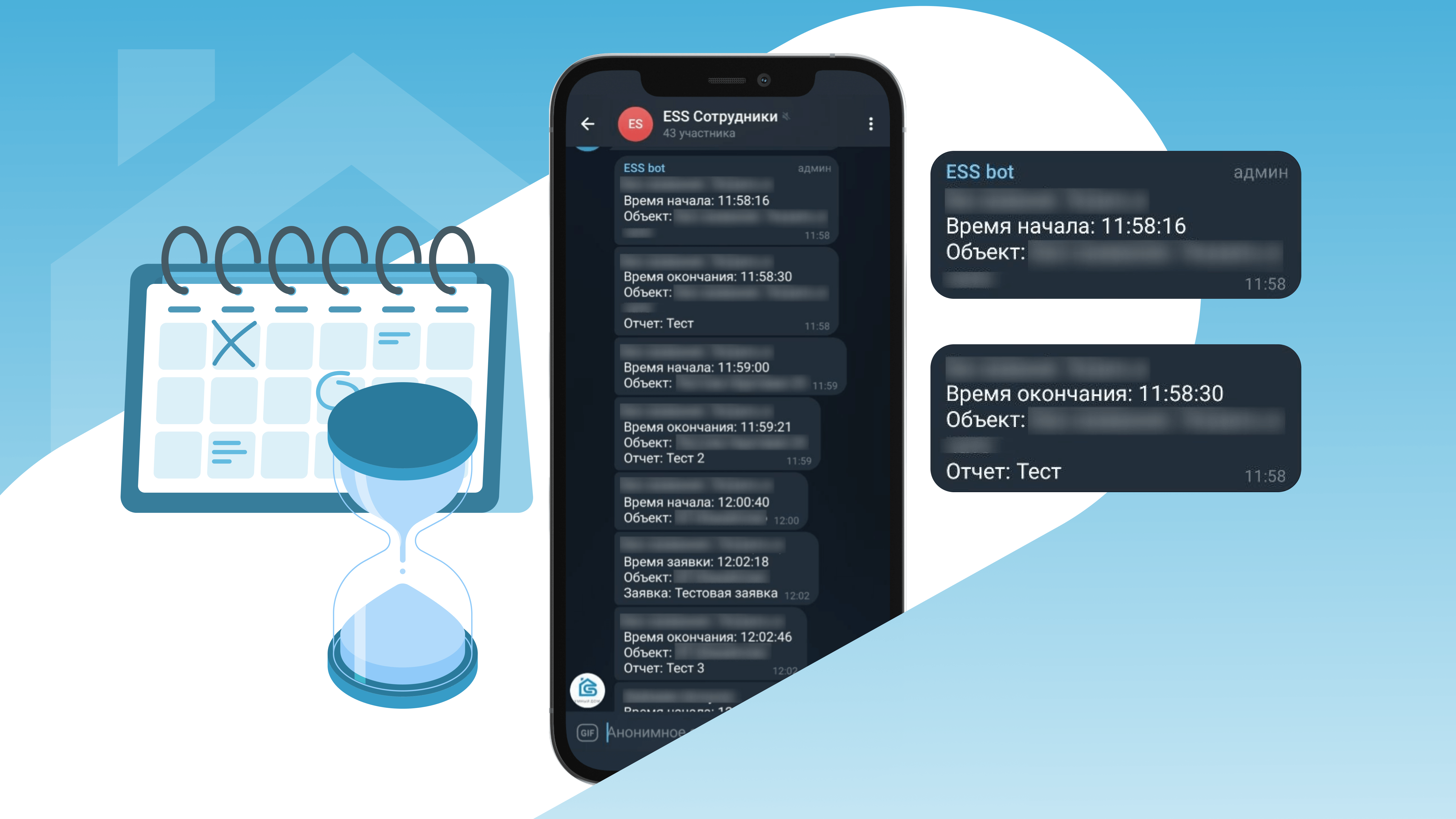 НАПОМИНАНИЕ И КОНТРОЛЬ
ЛЮБЫЕ ПОДСКАЗКИ И 
РЕКОМЕНДАЦИИ
МОНИТОРИНГ СНА И ФИЗИЧЕСКОЙ АКТИВНОСТИ
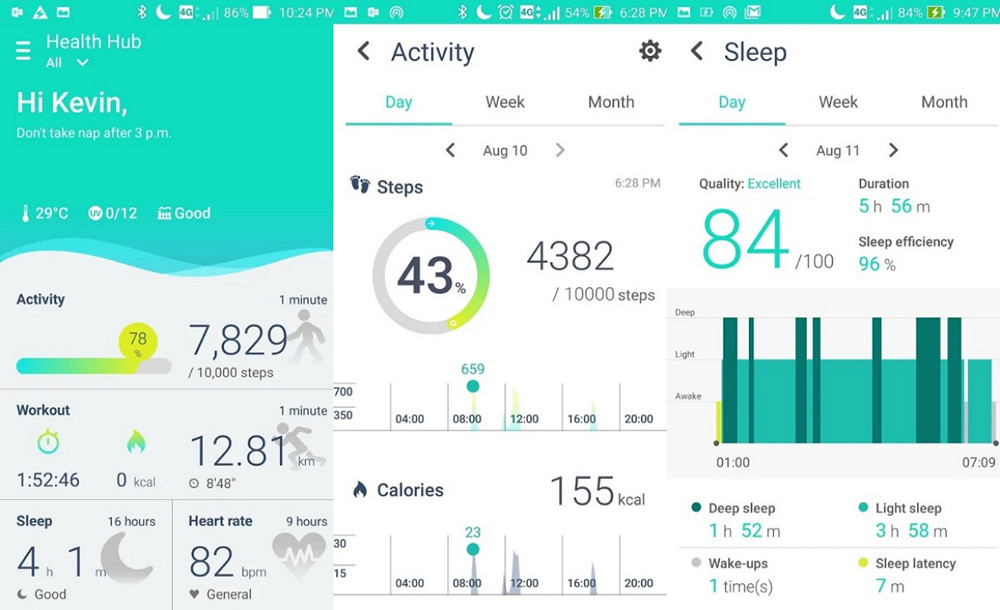 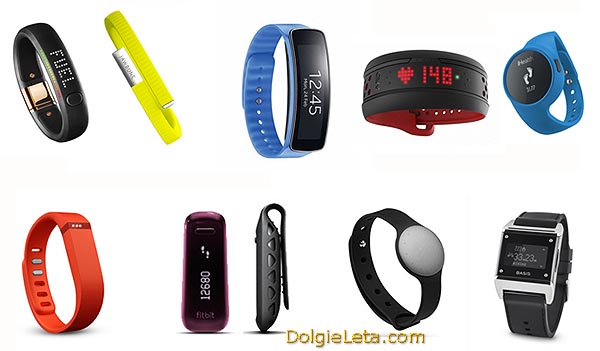 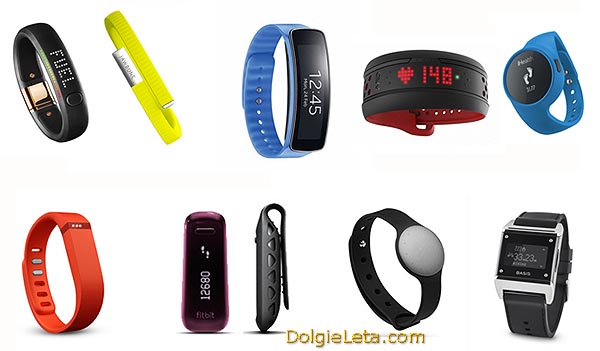 ФОНОВАЯ ФИЗИЧЕСКАЯ АКТИВНОСТЬ - РЕКРЕАЦИЯ
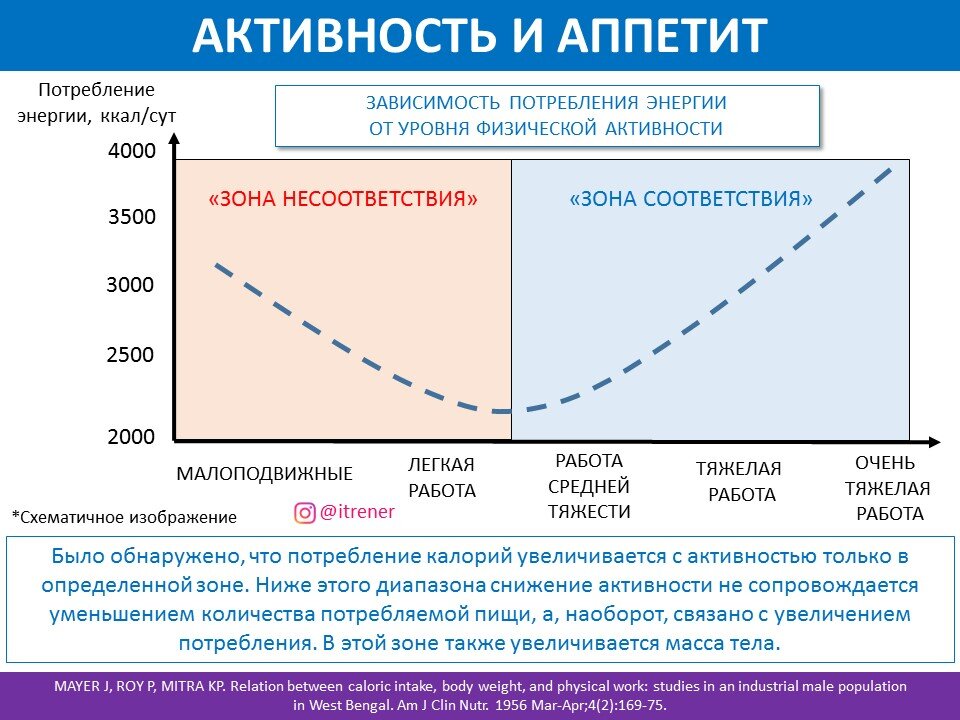 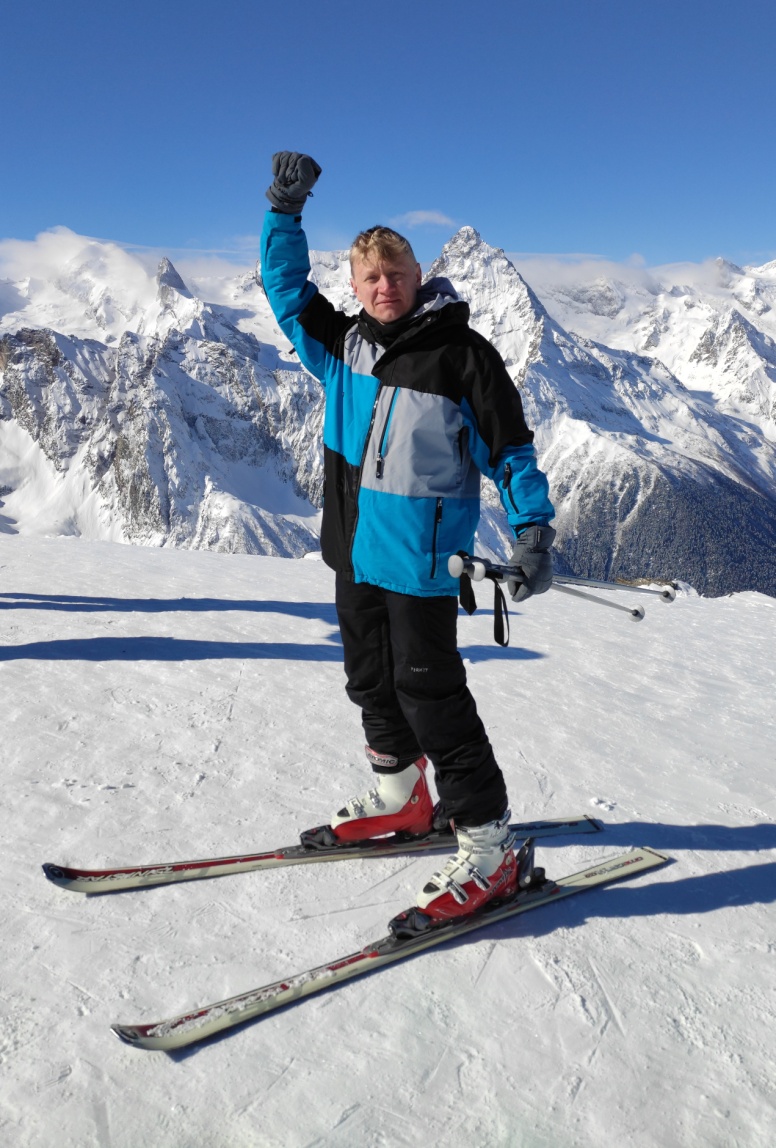 Баландин Михаил Юрьевич
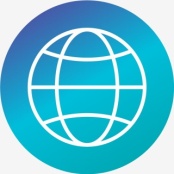 https://mydiet.ru/
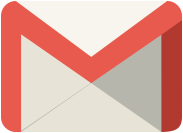 balandinm87@gmail.com
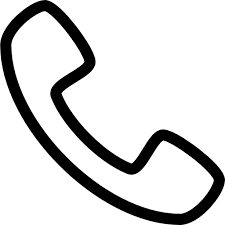 8(985)368 45 90
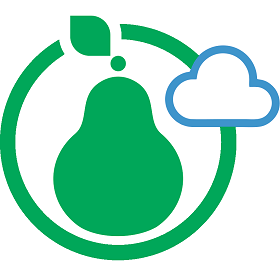 Инновационные технологии в области здоровьясбережения